1
William BenzurGeorgia College & State University MilledgevilleGeorgia’s Public Liberal Arts University770 634 4170WLBENZUR@AOL.COM And Charles UbahGeorgia College & State University MilledgevilleGeorgia’s Public Liberal Arts University478 445 7392CHARLES.UBAH@GCSU.EDU
2
Youth Fire Setters and the Juvenile Justice System:

Lesson for Policy Makers
3
Quick Facts
Arson is one of the most costly crimes 
(>2 Billion annually)
Juveniles are responsible for 50 – 60% of those crimes.
American children set about 150,000 fires a year
4
“Youth Firesetter” 
vs.
“Juvenile Arsonist”
5
Curious/Experimenter

Crisis/Troubled/Cry for Help

Thrill Seeker/Risk Taker

Criminal Delinquent

Pathological
6
Curious/ Experimenter
3-5 year olds
Simple ignition
Adventurous
Accidental / Innocent
Embarrassment / guilt 
Self reported
7
Crisis/Troubled/Cry For Help
Secondary issue
Anger management
Form of expression
Symbolism
Specific targets
Justified
8
Thrill Seeker/Risk Taker
Danger is fun
Creative ignition
Accelerants common
Poor judgment 
Peer influence / Crowd pleaser
“Good kids”
9
Delinquent/Strategic/Criminal
Willful intent to cause destruction
Schools, abandoned buildings, dumpsters and open fields
Glory / Crime concealment / Revenge
Behavioral issues 
Fires are well planned 
Pride
10
Pathological/Severely Disturbed
Unaddressed fire setting behavior
Gratification 
Hundreds to thousands of fires
Patterns and rituals
Bed wetting and/or animal cruelty
Denial of involvement
Dysfunction and/or abusive home
11
12
What type of firesetter did we just witness?

1. Curious/Experimenter

2. Crisis/Troubled/Cry for Help

3. Thrill Seeker/Risk Taker

4. Criminal Delinquent

5. Pathological
13
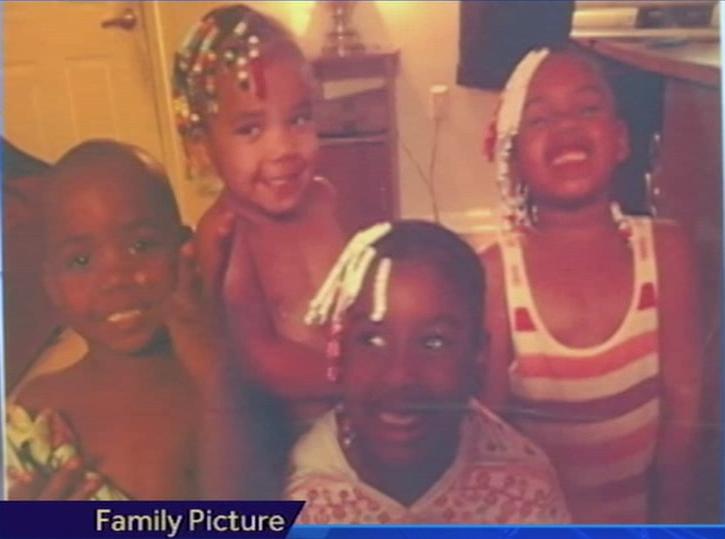 Pictured:  Tai'zah Hughes (6),  Tatyana Hughes  (5),  Tyrese Hughes (4), Trinity Hughes (2)
14
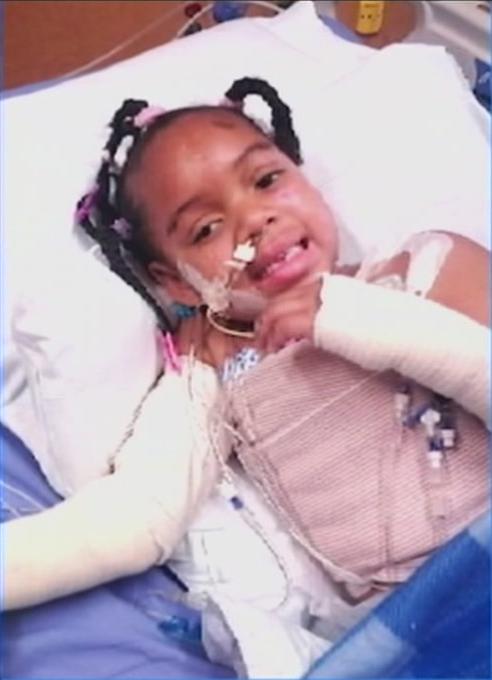 Pictured: Tatyana with burns covering 20% of her body
15
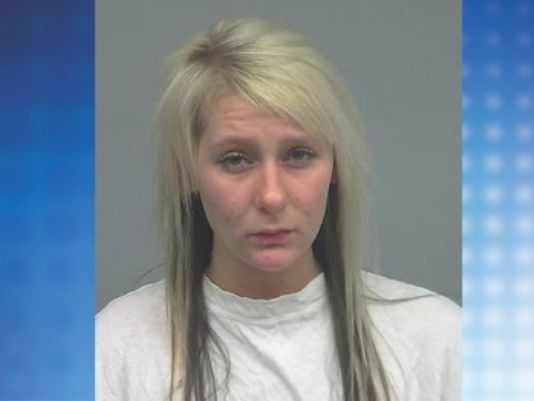 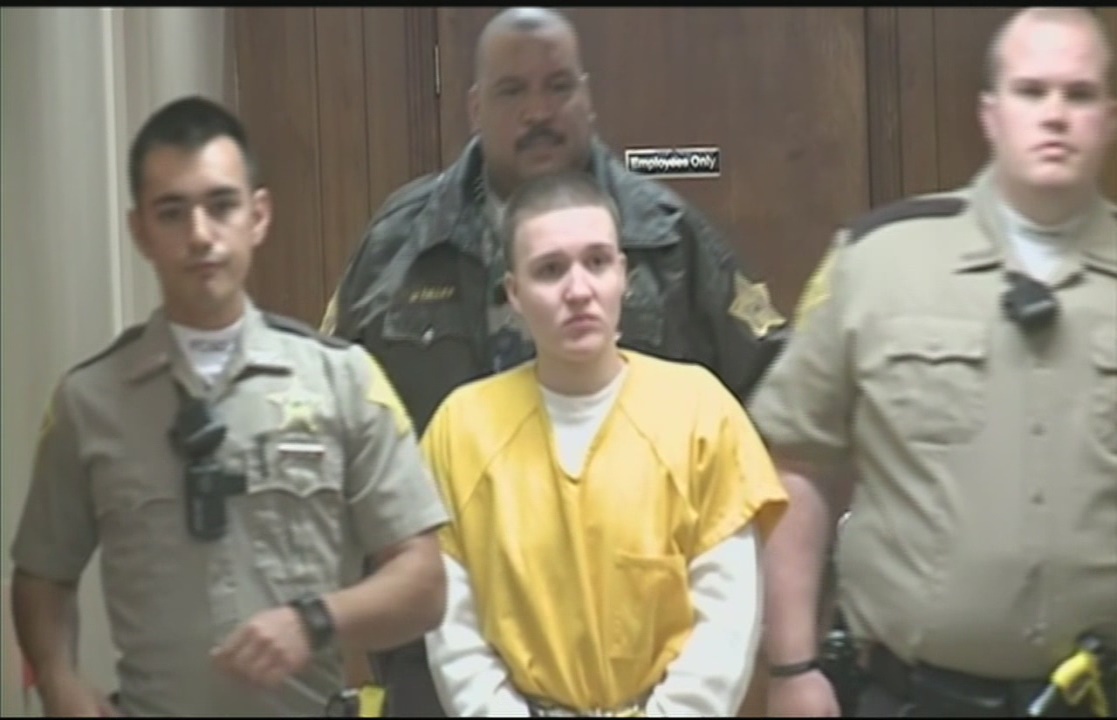 Shelby Markowsky
Kylie Jenks
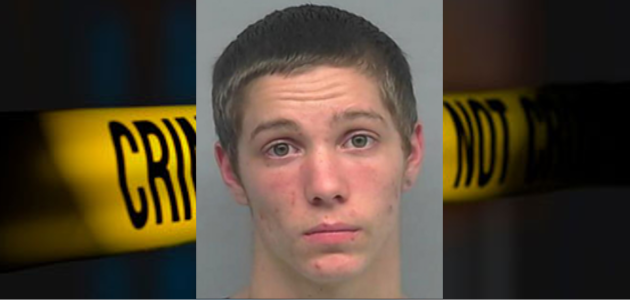 16
Cody Cashion
What type of firesetter is 
Cody Cashion?

1. Curious/Experimenter

2. Crisis/Troubled/Cry for Help

3. Thrill Seeker/Risk Taker

4. Criminal Delinquent

5. Pathological
17
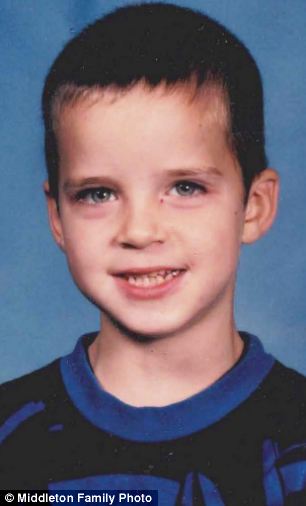 18
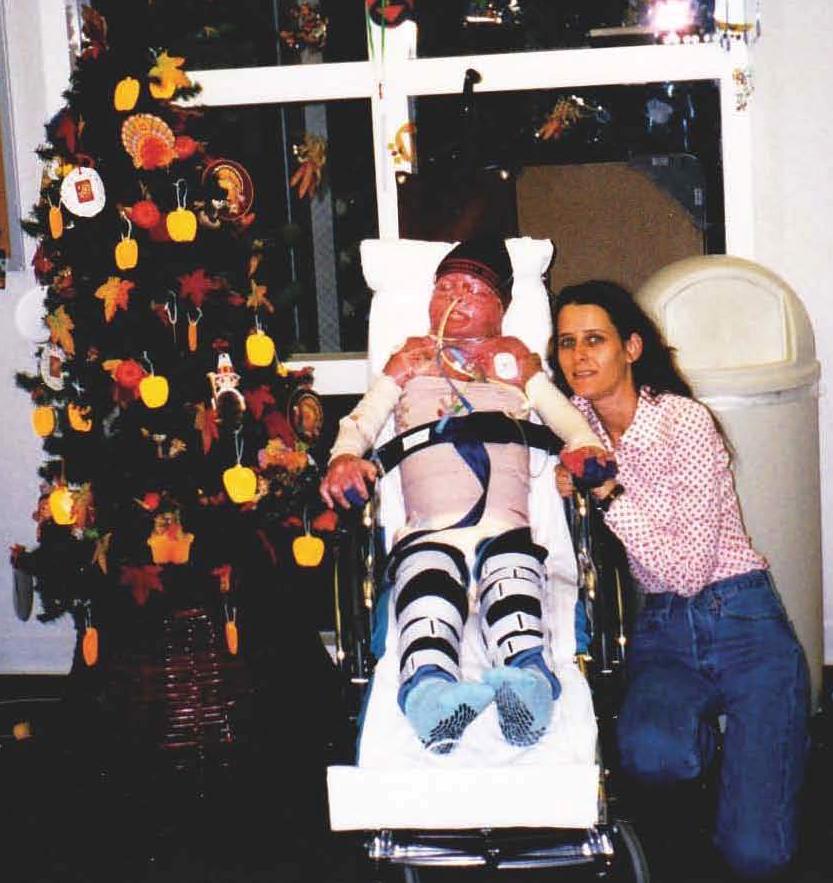 19
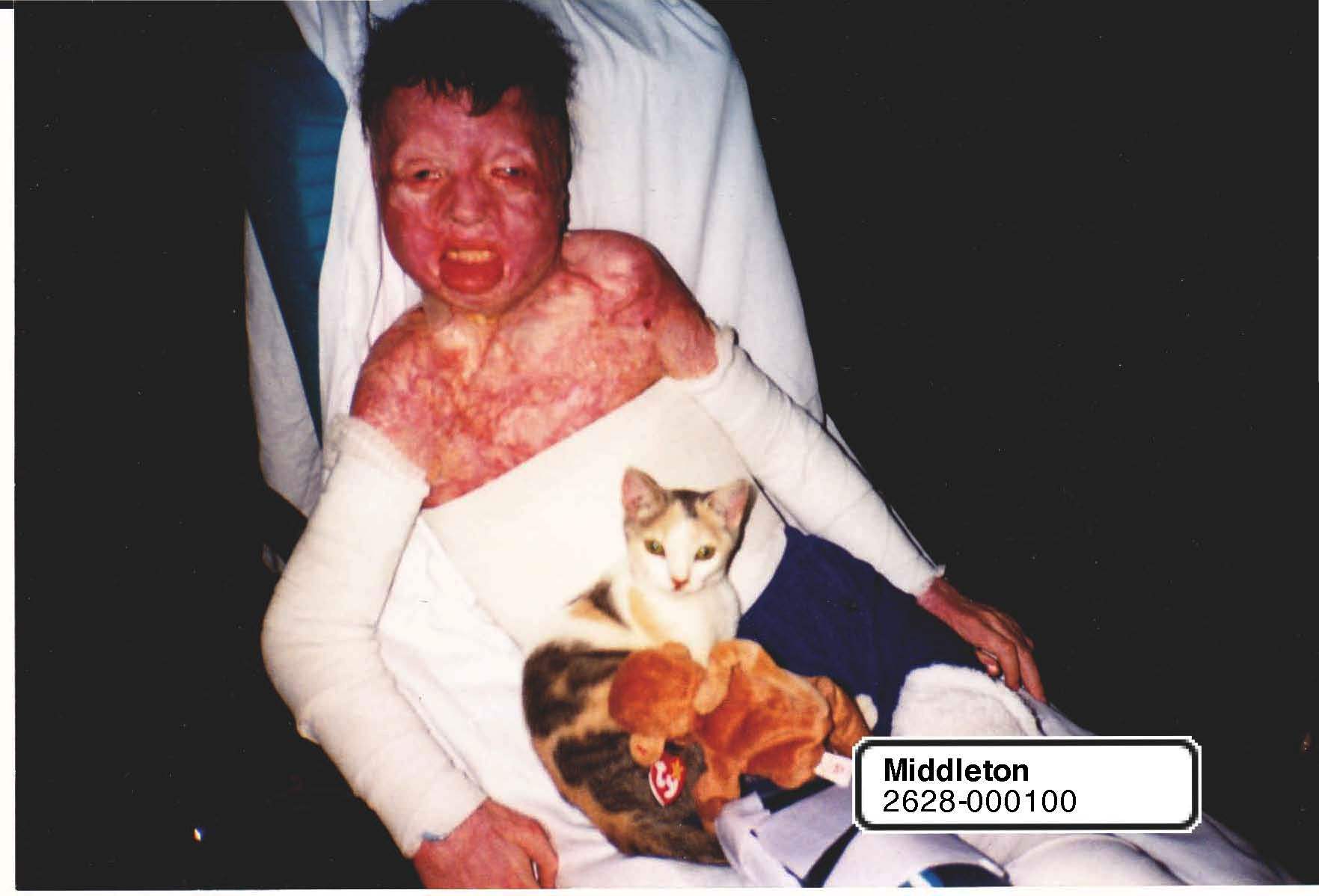 20
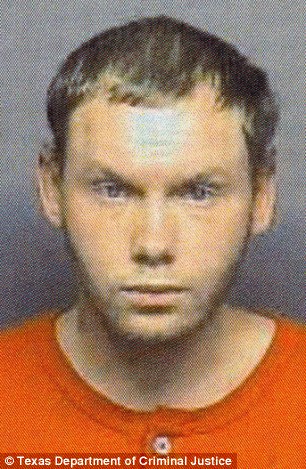 Pictured: Don Collins
21
22
23
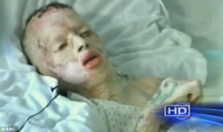 24
What type of firesetter is 
Don Collins?

1. Curious/Experimenter

2. Crisis/Troubled/Cry for Help

3. Thrill Seeker/Risk Taker

4. Criminal Delinquent

5. Pathological
25
26
27
William BenzurGeorgia College & State University MilledgevilleGeorgia’s Public Liberal Arts University770 634 4170WLBENZUR@AOL.COM And Charles UbahGeorgia College & State University MilledgevilleGeorgia’s Public Liberal Arts University478 445 7392CHARLES.UBAH@GCSU.EDU
28